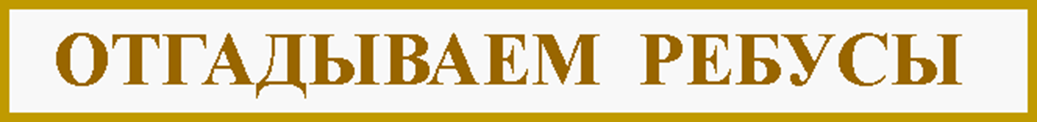 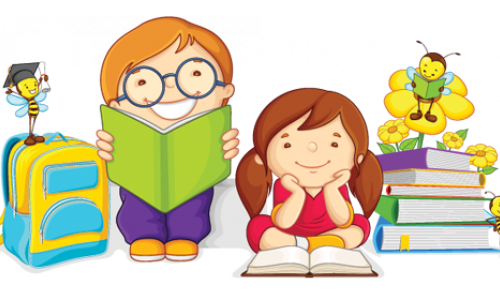 Выполнила: 
воспитатель МБДОУ «Детский сад №393»
Федулина В.Н.
БАБОЧКА
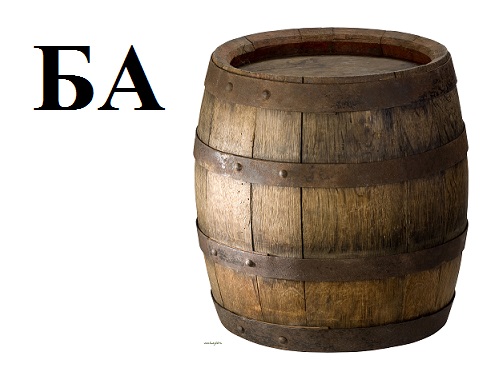 ЭКРАН
Э
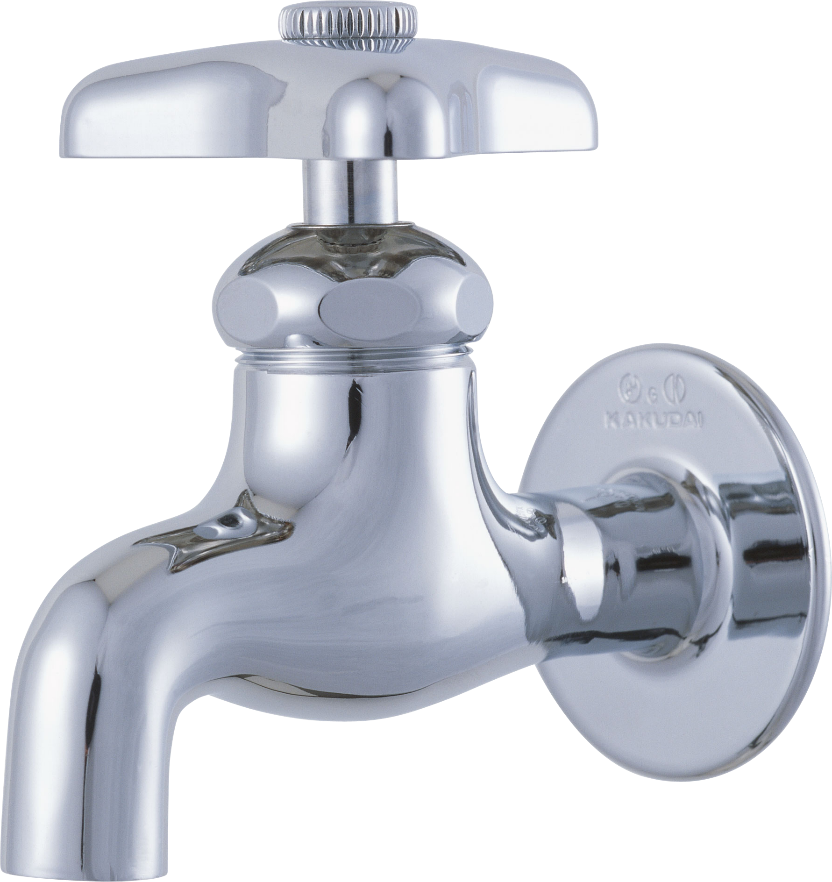 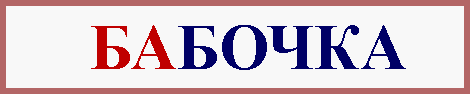 ,,
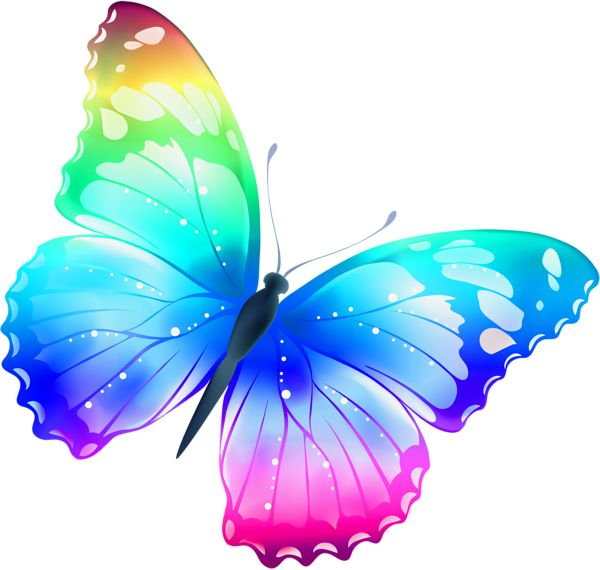 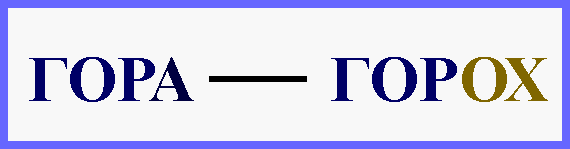 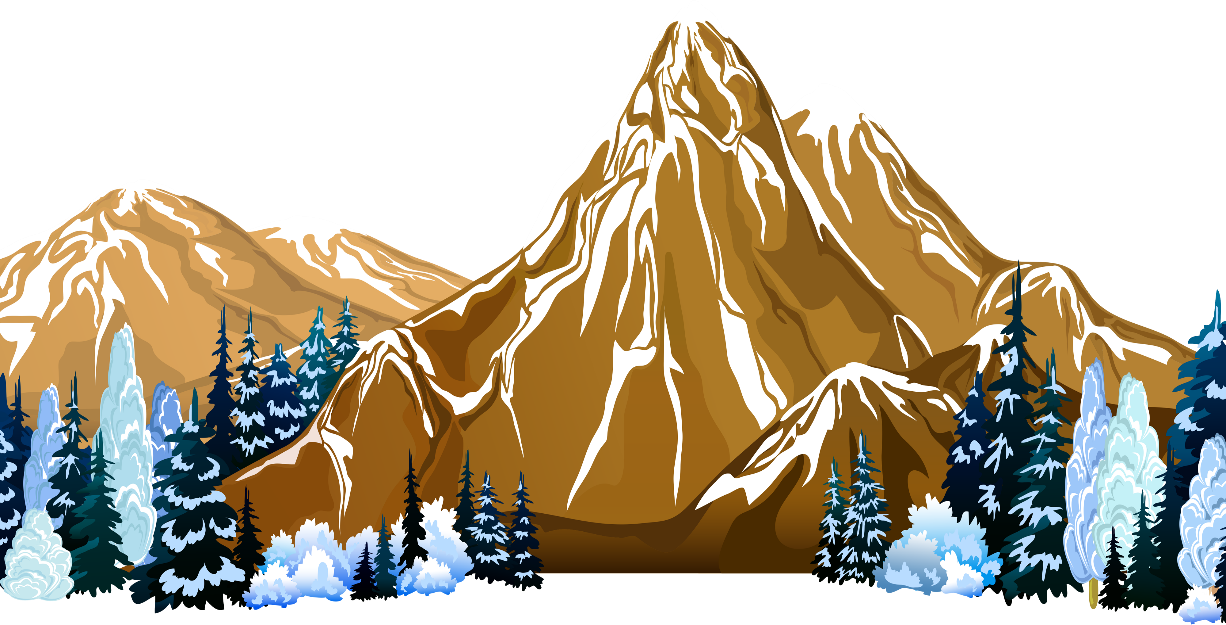 ОХ
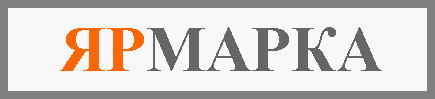 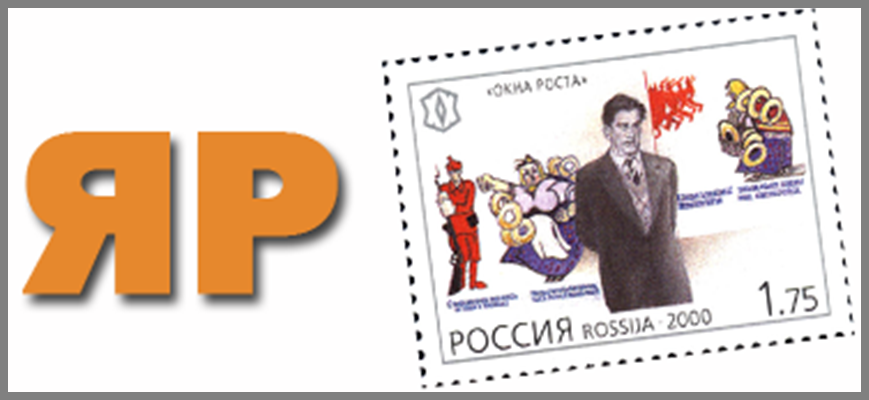 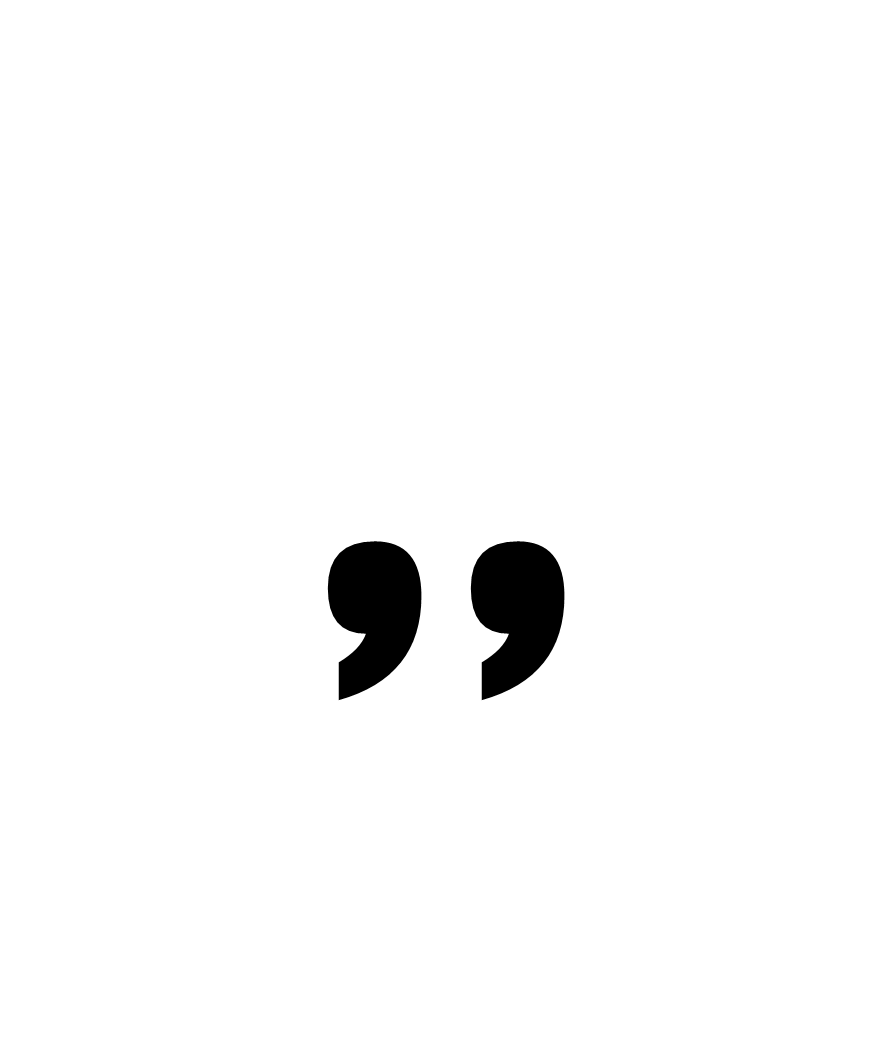 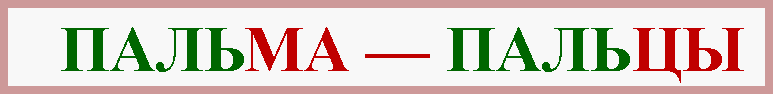 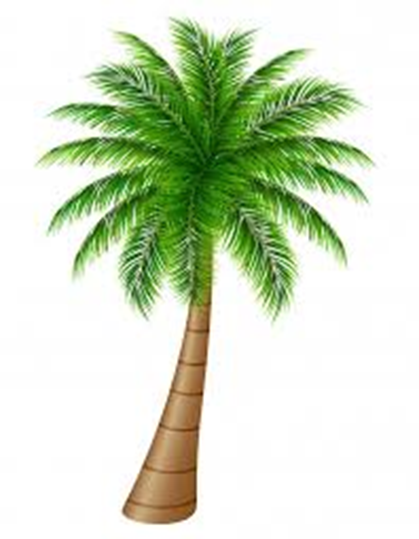 ЦЫ
ОГОРОД
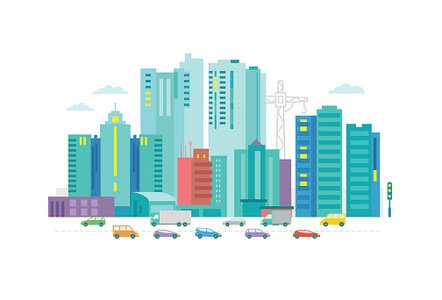 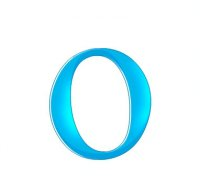 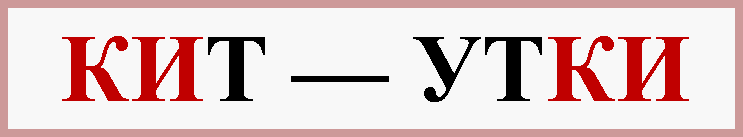 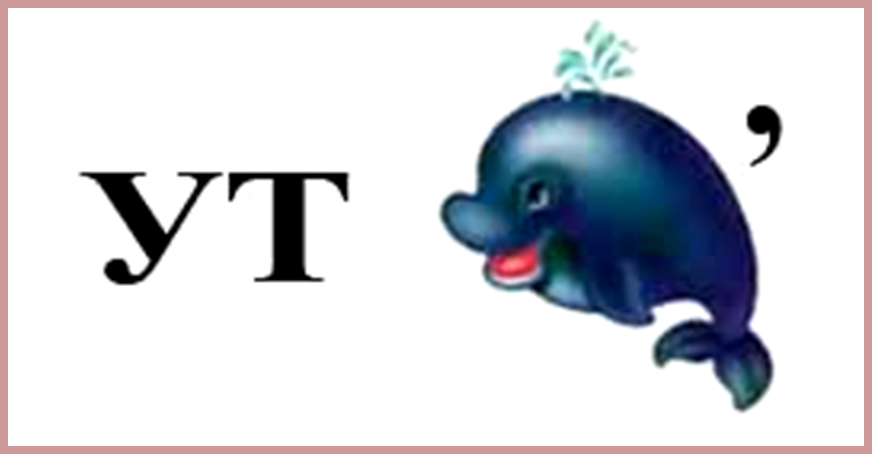 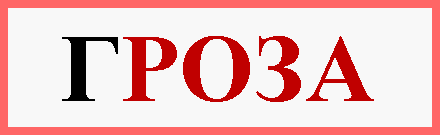 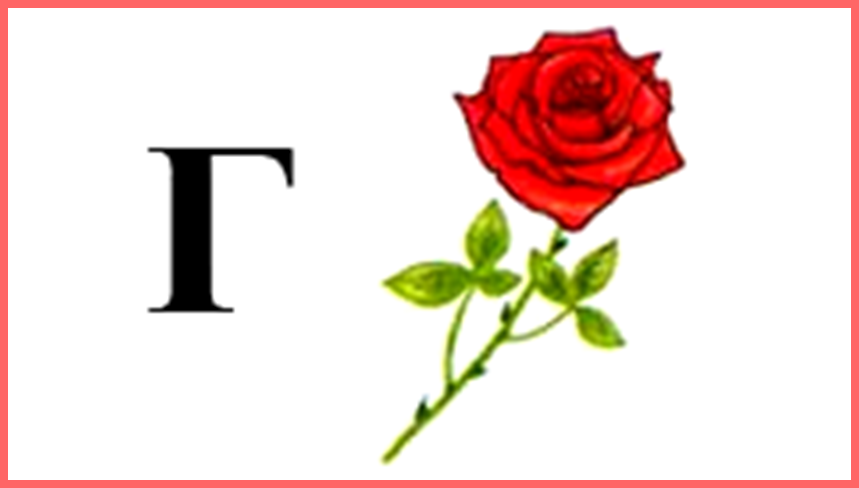 ПОДВАЛ
ВА
Л
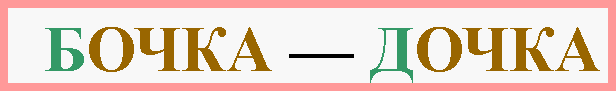 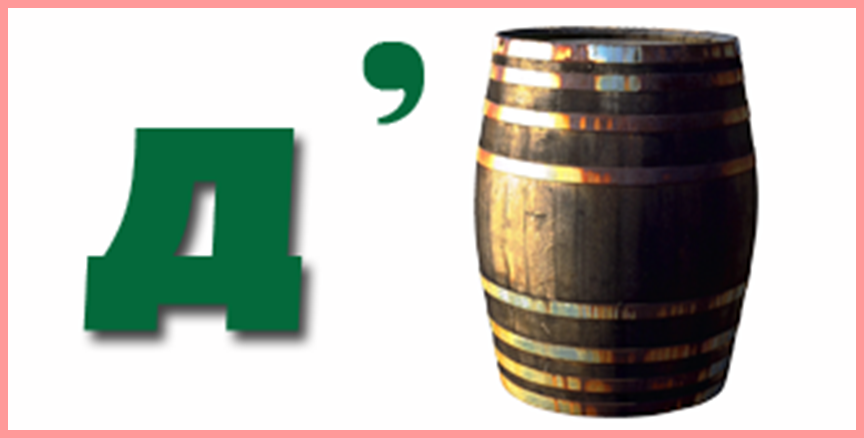 ШУТКА
Ш
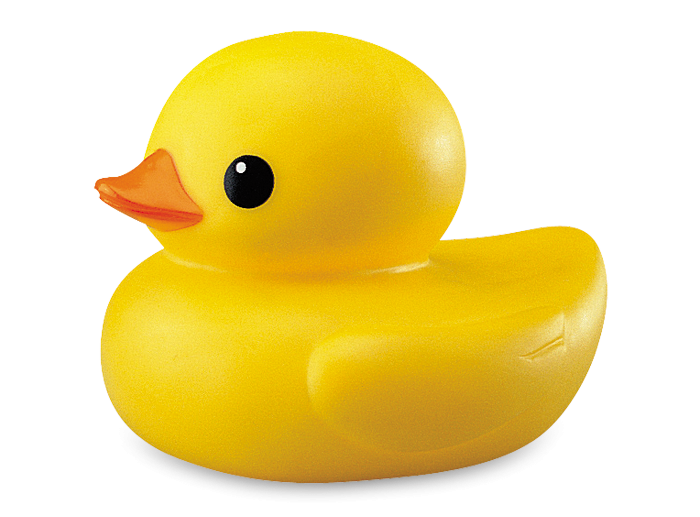 КИСТОЧКА
.
КИС
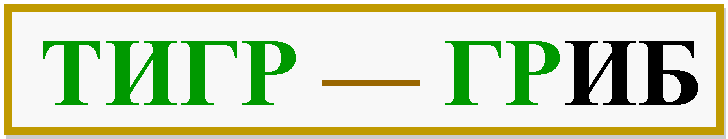 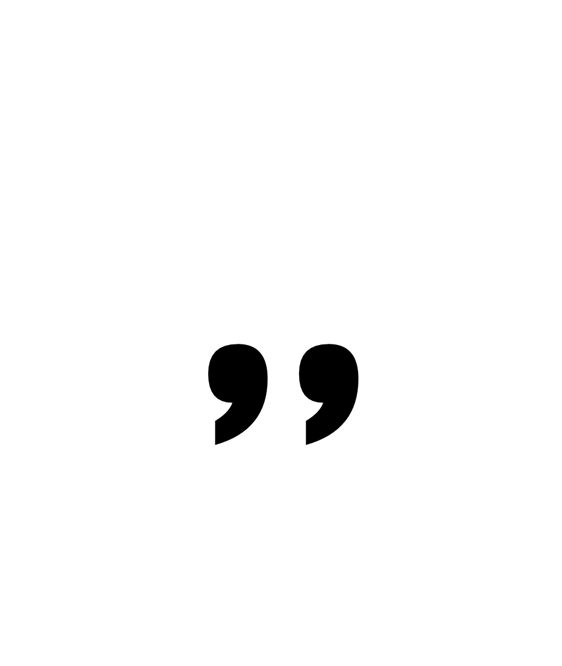 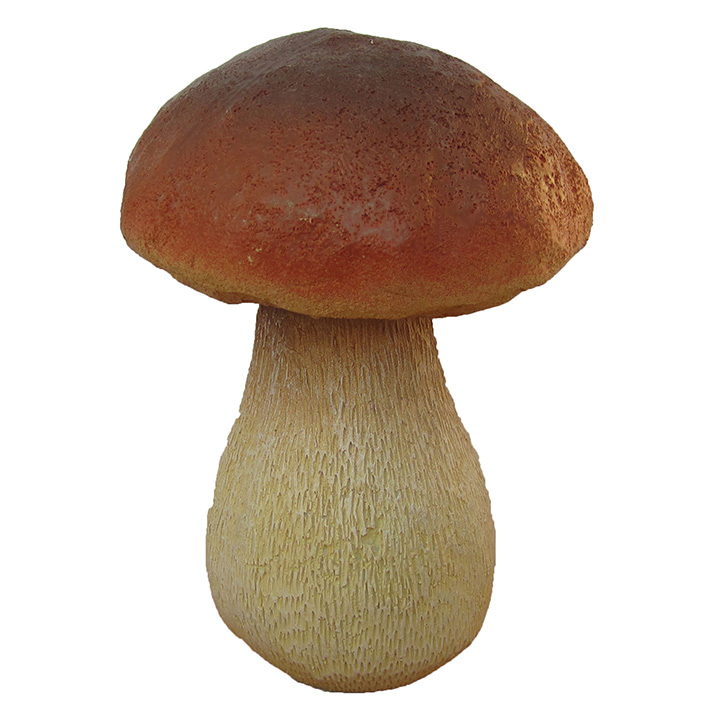 ТИ
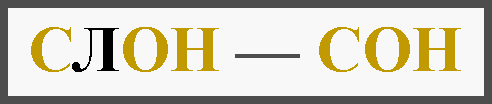 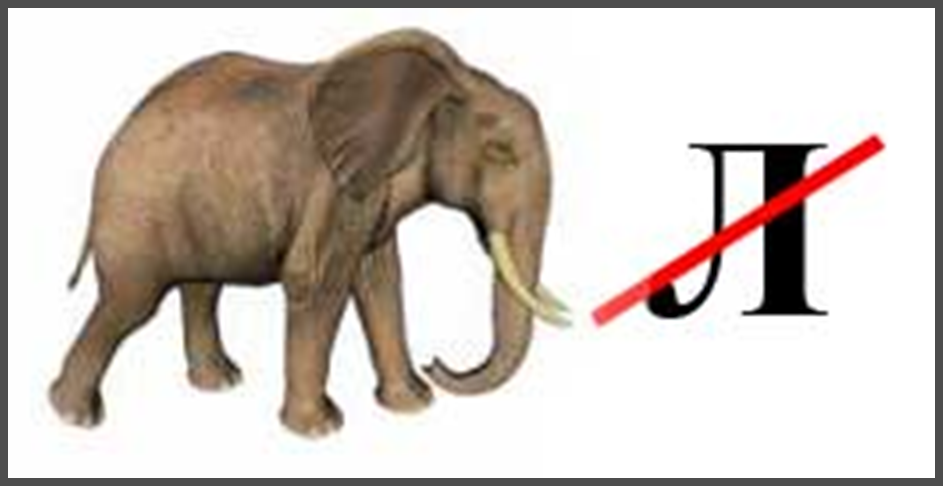 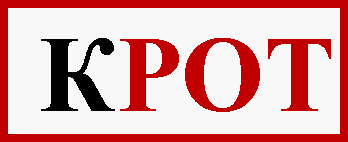 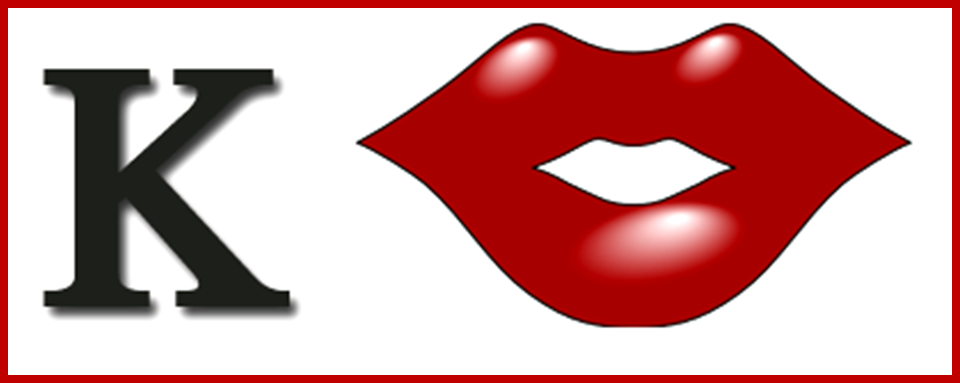 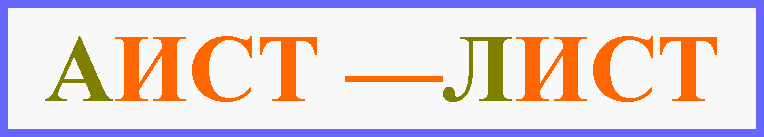 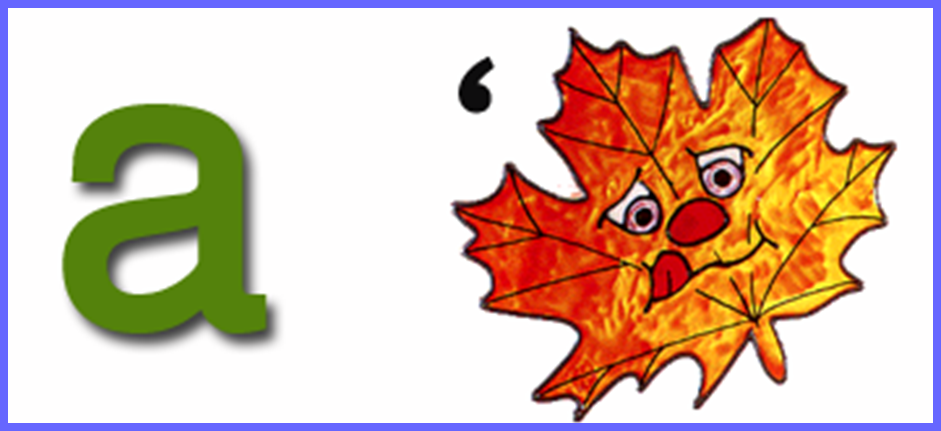 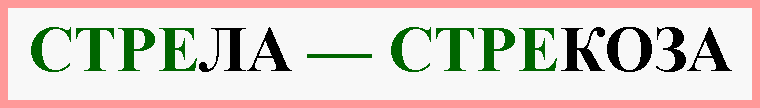 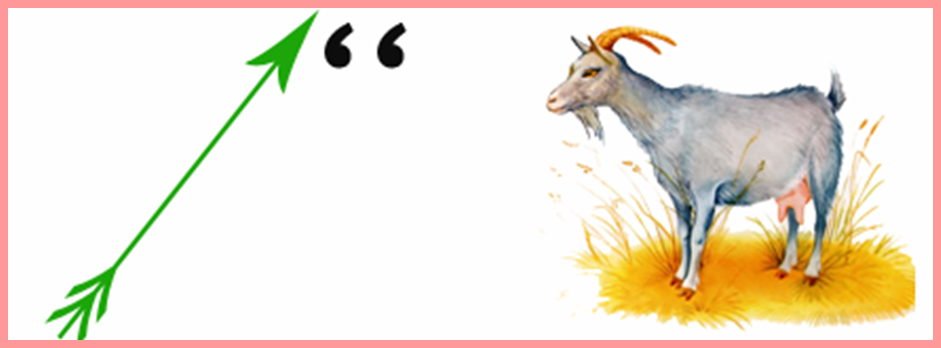 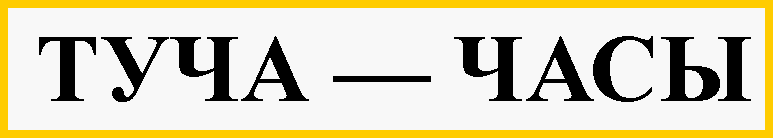 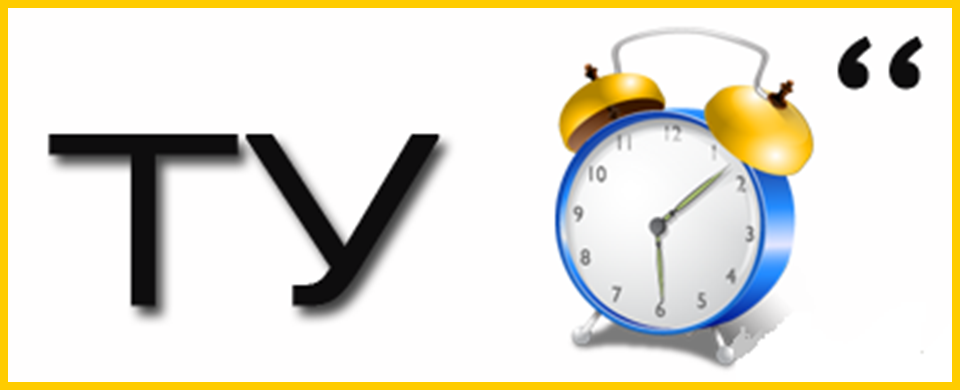 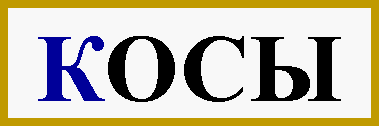 К
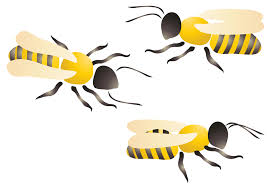 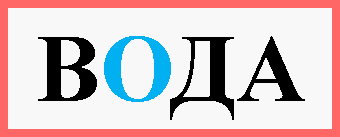 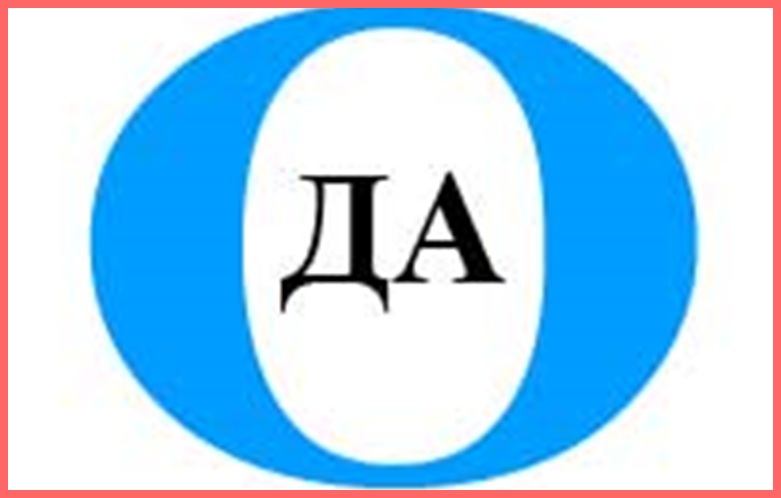 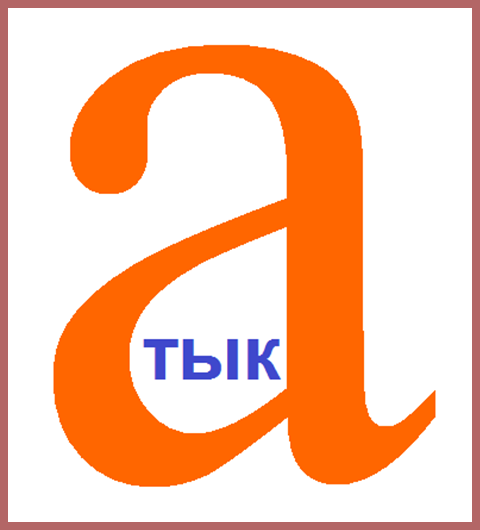 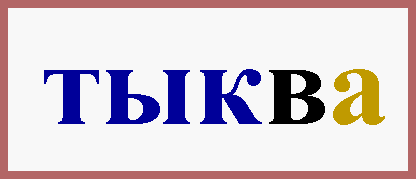 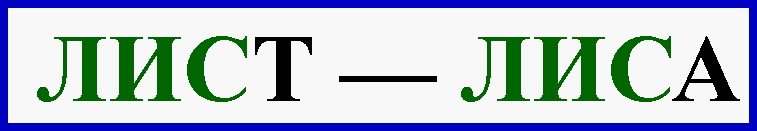 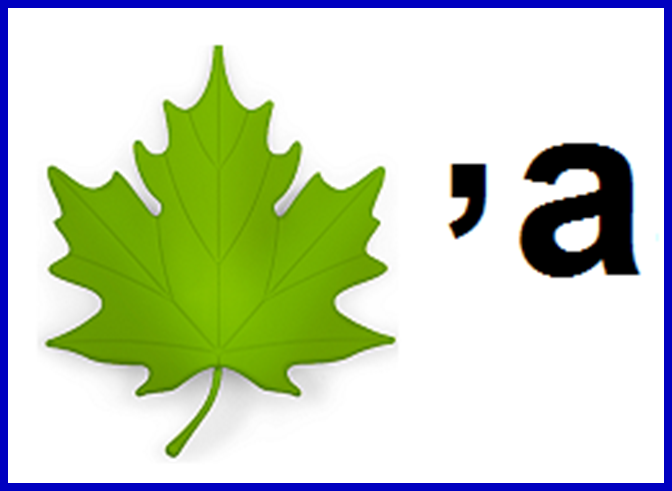 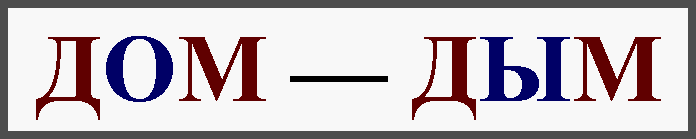 О
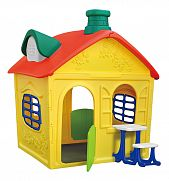 Ы
СОРОКА
40 А
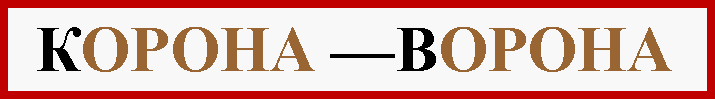 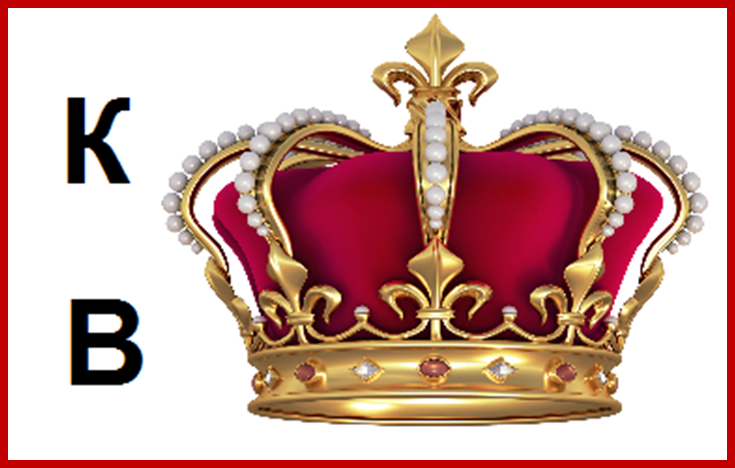